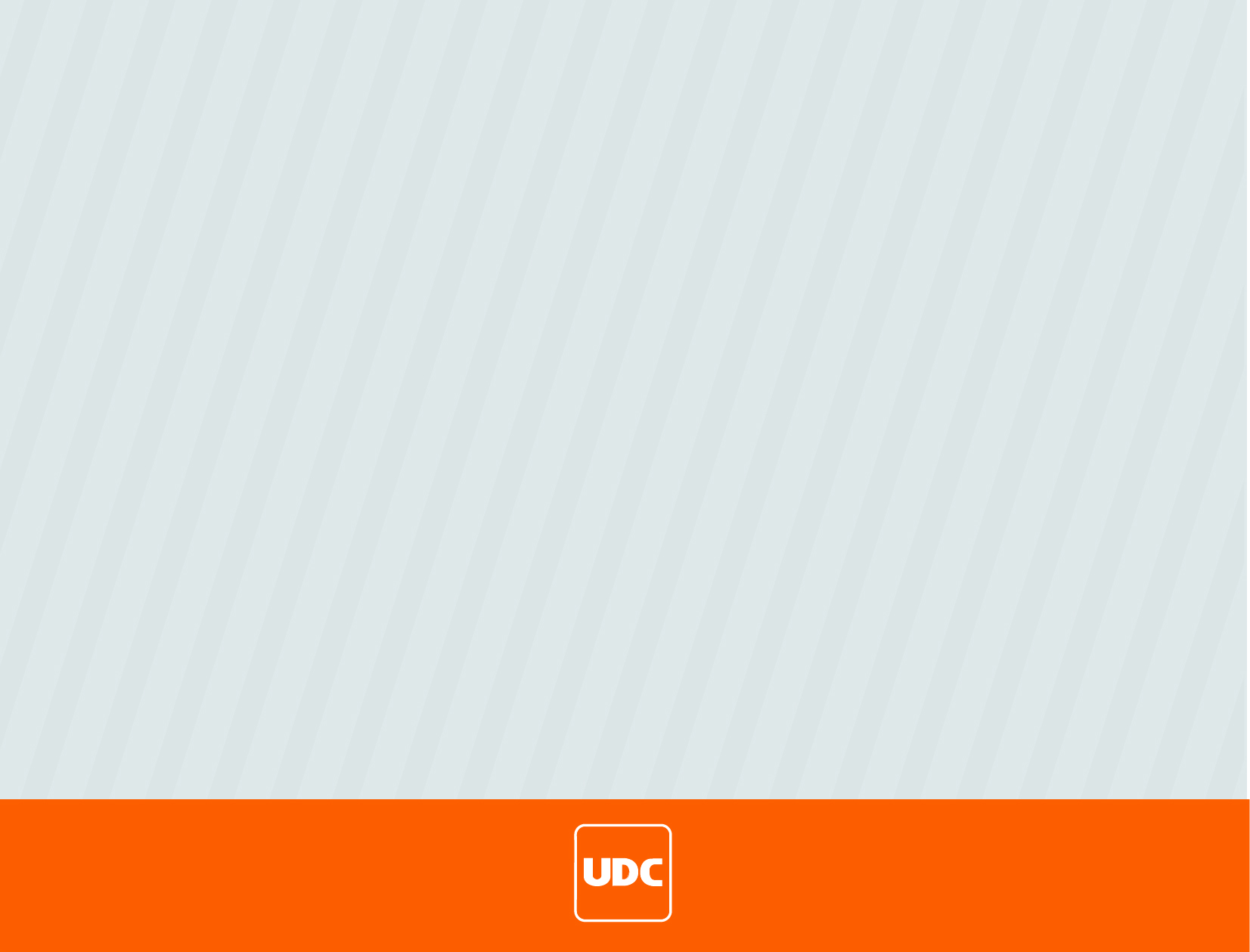 *Por el momento Unidad Democrática de Coahuila no cuenta con ningún tipo de convenio celebrado
Fecha de actualización: 10/10/2022
Responsable de Información : Rudy Nieto 
Responsable de la Unidad: Rudy Nieto